Past Simple Tense
(Простое прошедшее время)
Past Simple – простое прошедшее время. Предложения, в которых оно использовано, относят нас к прошлым событиям, которые никак не связаны с настоящим. Это время допустимо использовать только в контексте прошлого, который может быть подчеркнут:
А) разнообразными обстоятельствами времени:
уesterday, last (that) Sunday, the day before yesterday, last (that) week\month\year, ago, in 2010, on the 20th of November
Б) другими действиями в прошлом:
Alexis came when Sophia was already asleep. – Алексис пришла, когда София уже спала.
Past Simple употребляется для обозначения

простых единичных действий, которые произошли в прошлом, или фактов, относящихся к прошлому.
Mia was a beauty. – Миа была красавицей.
Logan didn’t hear what Gabriel said. – Логан не слышал, что сказал Габриэль.

привычных, повторяющихся действий в прошлом.
All summer Aidan got up at 5. – Все лето Эйдон вставал в 5.
Утвердительные (affirmative) предложения в Past Simple образуются по следующей схеме:
сущ + V2(-ed)
I played football yesterday.
I went to the cinema yesterday.
I was at school yesterday.
V2 – неправильные глаголы (см в таблице неправильных глаголов).
go – went 
Ved –  –ed добавляется к правильным глаголам.
play – played
Правила прибавления окончания  -ed.
Если глагол заканчивается на e, то прибавляется только –d:
dance- danced

Если инфинитив оканчивается на –y с предшествующей согласной, y переходит в i:
cry – cried 

Но если перед  -y стоит гласная, то y сохраняется:
play – played 

Односложные глаголы с кратким гласным в корне и одним согласным на конце удваивают конечную согласную:
stop – stopped 

Глаголы с конечными согласными w и x являются исключением и не удваивают конечную согласную:
box – boxed 
relax – relaxed 

Двусложные глаголы, заканчивающиеся на краткий гласный +l, удваивают конечную l:
travel – travelled
cancel – cancelled
Отрицательные (negative) предложения в Past Simple образуются по следующей схеме:
сущ + didn’t + V1
I didn’t play football yesterday.
I didn’t go to the cinema yesterday. 
I wasn’t at school yesterday.
Вопросительные (interrogative) предложения в Past Simple образуются по следующей схеме:
Did + сущ + V1?
Did I play football yesterday?
Did I go to the cinema yesterday?
Was I at school yesterday?
Affirmative form
The verb to be (was/were)
Образуйте утвердительную форму предложений, используя глагол to be
I _________ happy yesterday morning.
My brother __________ sick two days ago.
They __________ at the cinema yesterday.
He __________ at school an hour ago.
Kate __________ at the children’s camp last month.
Mike and Peter __________ at the party last night.
The breakfast __________ delicious last morning.
It __________ sunny two hours ago.
Kate and Anna __________ at school yesterday.
Children __________ very friendly yesterday.
was
was
were
was
was
were
was
was
were
were
Negative form
Make negative sentences (the verb to be)
Образуйте отрицательную форму предложений, используя глагол to be
(He) in London last year.

(It) sunny two hours ago.

(Kate and Anna) at the cinema yesterday.

(They) tired last night.

(She) very busy yesterday.
He wasn’t in London last year.
It wasn’t sunny two hours ago.
Kate and Anna weren’t at the cinema yesterday.
They weren’t tired last night.
She wasn’t busy yesterday.
Interrogative form
Make interrogative sentences (the verb to be)
Образуйте вопросительную форму предложений
She was in Chicago in 1985.

The children were in the garden yesterday.

His brother was at school yesterday.

Her uncle was at home last night.

Lucy and Jane were at the cinema two days ago.
Was she in Chicago in 1985?
Were the children in the garden yesterday?
Was his brother at school yesterday?
Was her uncle at home last night?
Were Lucy and Jane at the Cinema two days ago?
Affirmative form
Regular (правильные)/irregular (неправильные) verbs
Откройте скобки, поставьте глагол в правильную форму
1. I __________ (do) morning exercises.2. My husband __________(work) at a factory last year.3. She __________(sleep) after dinner yesterday4. We __________(stay) at home last week.5. They __________(drink) tea yesterday.6. Mike __________ (study) English two years ago.7. Helen __________ (wash) her car yesterday.8. My brother __________ (meet) his good friend.9. He __________ (buy) a present for his mother.10. It __________(want) to remember everything.
did
worked
slept
stayed
drank
studied
washed
met
bought
wanted
Regular (правильные)/irregular (неправильные) verbs
Negative form
Образуйте отрицательную форму предложений
Tom cleaned his room yesterday.

 Nina washed dishes last week.

 A big bug bit my cat.

 Ann painted pictures yesterday.

 He brought a new book yesterday.

 Fred cooked breakfast for his family last Sunday.
Tom didn’t clean his room yesterday.
Nina didn’t wash dishes last week
A big bug didn’t bite my cat.
Ann didn’t paint pictures yesterday
He didn’t bring a new book yesterday.
Fred didn’t cook breakfast for his family last Sunday.
Interrogative form
Regular (правильные)/irregular (неправильные) verbs
Образуйте вопросительную форму предложений
The meeting began on time. 

2. They went to London last weekend. 

3. I invited Joe and Tina for dinner on Saturday. 

4. He liked the food at the restaurant last night.
 
5. She walked her dog in the morning. 

6. Martin got up late yesterday.
Did the meeting begin on time?
Did they go to London last weekend?
Did I invite Joe and Tina for dinner on Saturday?
Did he like the food at the restaurant last night?
Did she walk her dog in the morning?
Did Martin get up late yesterday?
Thank you for your attention!
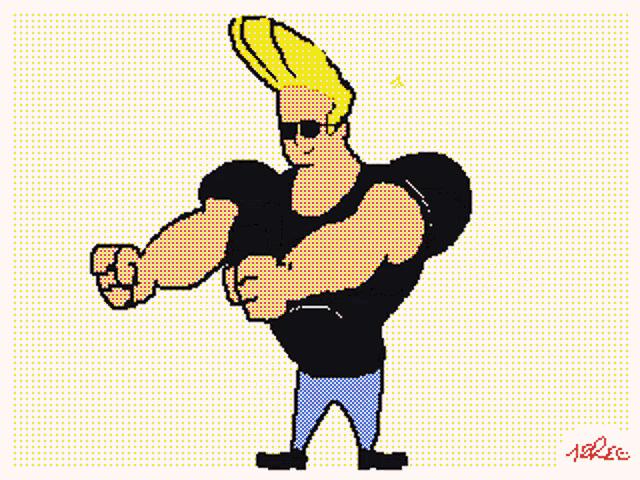